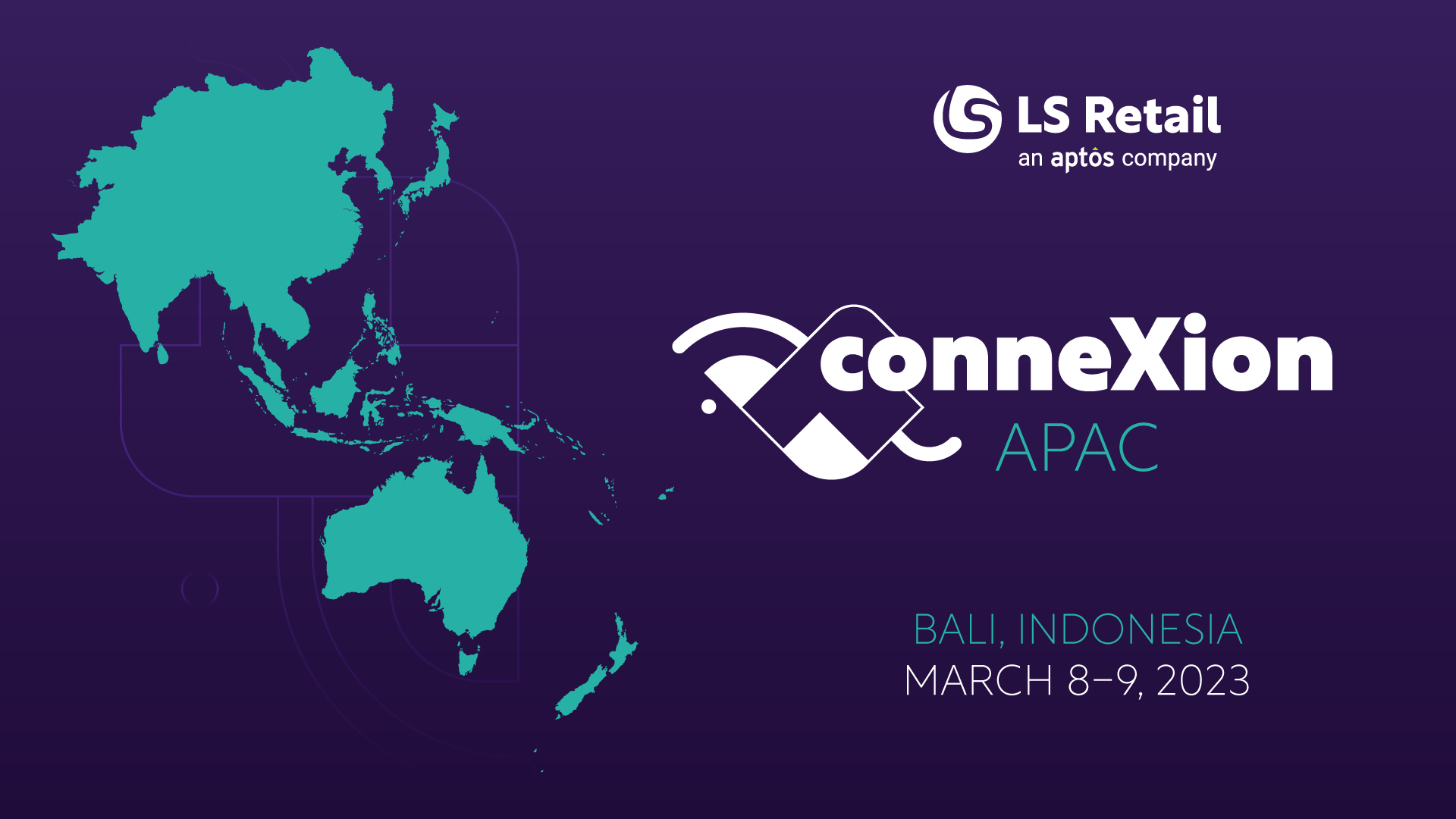 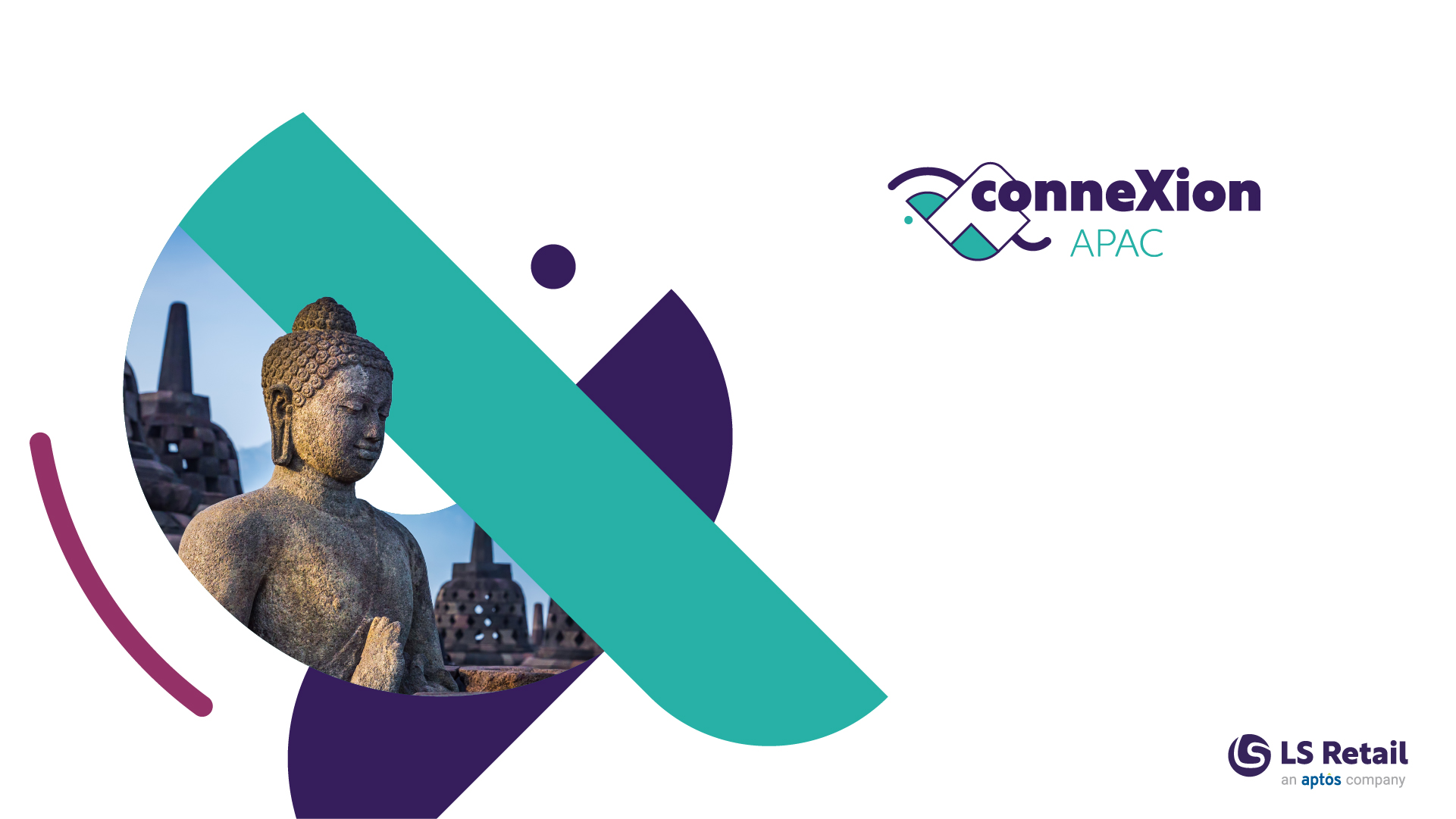 Telemetry
Monitoring and Analyzing Telemetry for Business Central
Bryan Koh, Boon Leng & Sahar Mehdizadeh
Technical Consultant
[Speaker Notes: Hello Everyone! We are glad you could join us today. We are very excited about today’s topic on Telemetry for  Business Central. Have you gone thru this situation before, that the certain processes in the system become slower and you might or might not have clue on what’s goes wrong. Telemetry with Business Central could be your answer to it.

For those of you who don’t know us already, my name is Bryan and together with me today is Boon Leng and Sahar.  We are the Technical Consultant from the APAC Consulting.]
Our 30 minutes journey together...
What, Why
Collecting Data - Setup
Querying Data with KQL
Analyzing Data with PowerBI
Demo
Telemetry Costs
[Speaker Notes: Firstly, we will look at the What and Why, next we will go thru the Setup required, then we will learn how to query the data and finally we will show you how to the data to the PowerBI. And we will also give you a high level overview of the costs involved for Telemetry.

For the setup to querying and analysing, I will explain it first follow by a demo by Boon Leng.

https://www.linkedin.com/pulse/whats-new-dynamics-365-business-central-telemetry-2022-pontoppidan
https://www.linkedin.com/pulse/business-central-power-bi-telemetry-app-now-supports-aad-pontoppidan?trk=articles_directory]
Our 30 minutes journey together...
What, Why
Collecting Data - Setup
Querying Data with KQL
Analyzing Data with PowerBI
Demo
Telemetry Costs
What is Telemetry in Business Central?
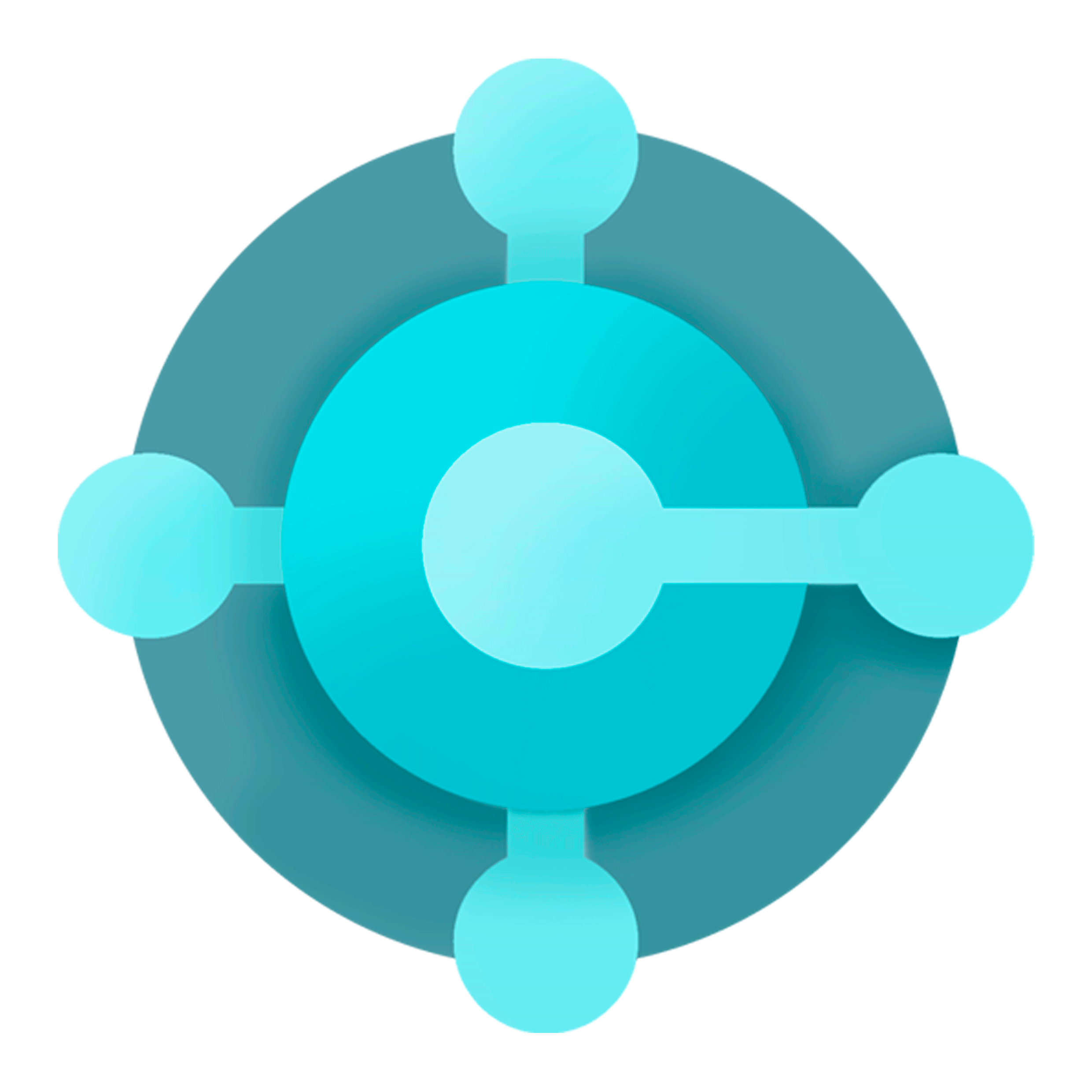 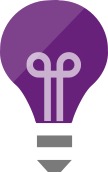 Dynamics 365 
Business Central
Azure 
Application Insights
[Speaker Notes: Business Central emits telemetry data for various activities and operations on environments and apps/extensions. 
Azure Application Insights is a service hosted within Azure that gathers telemetry data for analysis and presentation.
In layman terms, it is about collecting telemetry data/log data from Business Central and sending it to a workspace on the Cloud, which is the Azure Application Insights. Then we can further analyze the data with KQL query.]
What is Telemetry in Business Central?
Business Central
On-Prem
Business Central
SaaS
App
[Speaker Notes: Application Insights is a built-in feature in Business Central, and it support both On-Prem and SAAS model. If we configure at the service tier level, then it will send all telemetry generated by the Business Central to Azure Application Insights workspace.
If you only want to monitor only selected app, then you can configure it at the app level under app.json, but this need to be done by the developer when they package the app.]
Why?
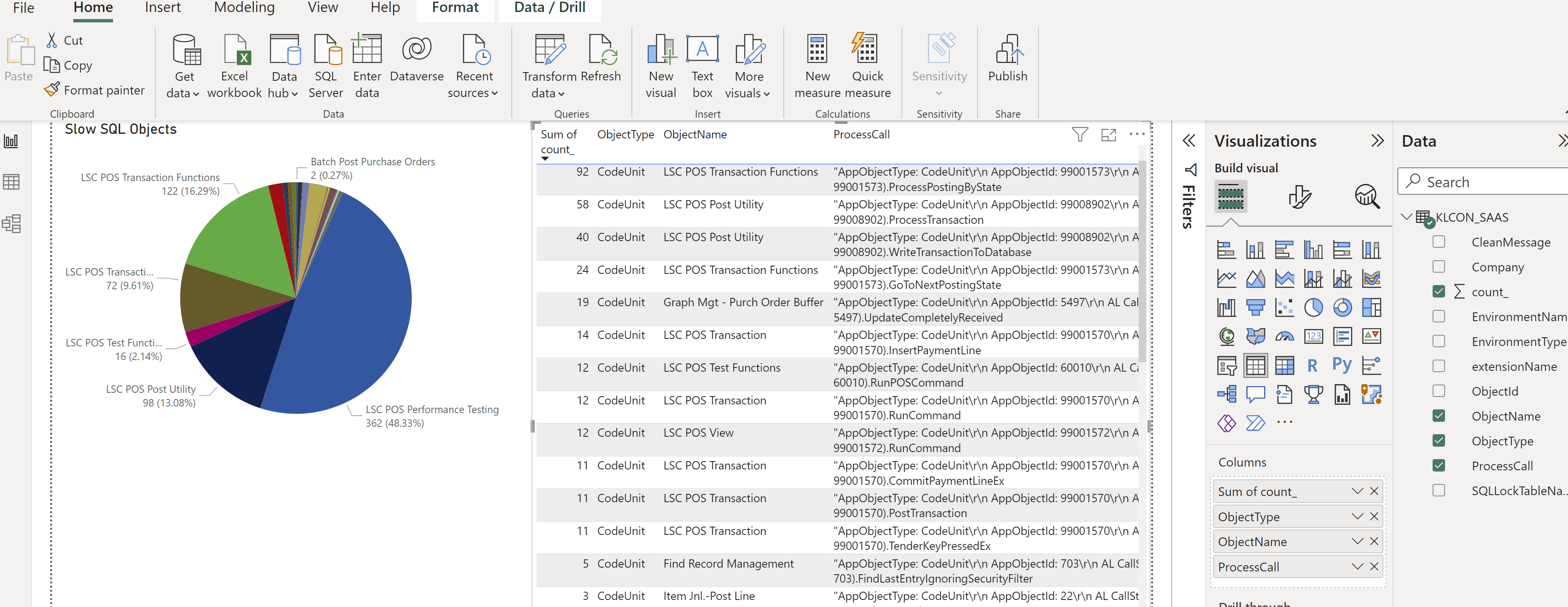 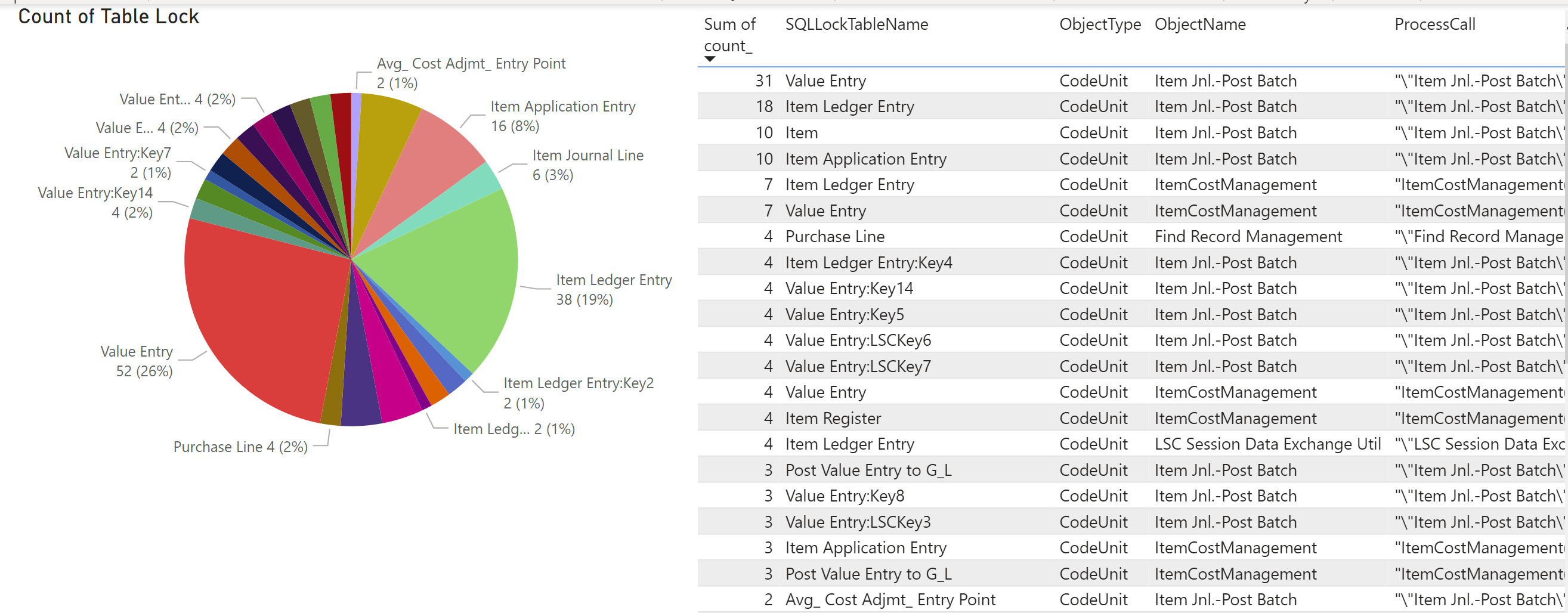 [Speaker Notes: WHY are Telemetry is important and useful?
It give you a look at the activities and general health of your environments/apps, so you can diagnose problems and analyze operations that affect performance. The three most common areas that we look into are deadlock, table lock and slow SQL statement.]
Our 30 minutes journey together...
What, Why
Collecting Data - Setup
Querying Data with KQL
Analyzing Data with PowerBI
Demo
Telemetry Costs
Collecting Data – The Setup
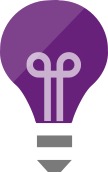 Azure Application Insights
Business Central – On-Prem
Business Central – SaaS
Individual Apps
[Speaker Notes: There are two main setup area, first is the Azure Application Insights and second is the Business Central or the app level.]
Collecting Data – Azure Application Insights Setup
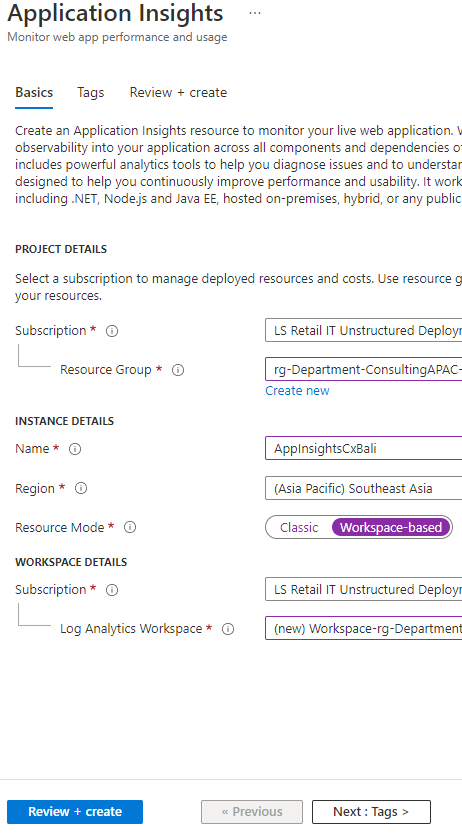 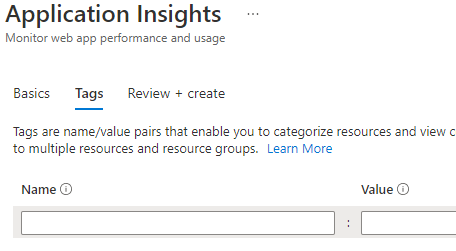 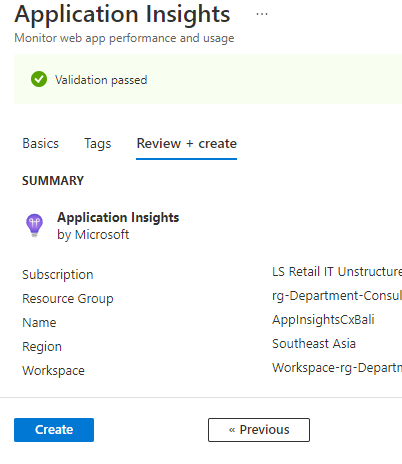 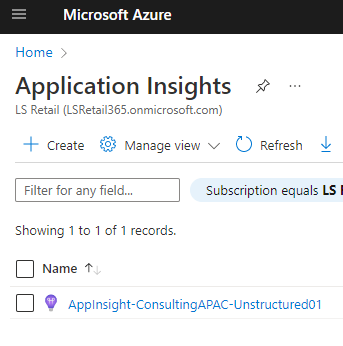 1
2
3
4
[Speaker Notes: In the first area of the setup, it is to create the new Application Insights Workspace.
Image1: Login to Azure Portal, Go to Application Insights, Click [Create]
Image2: Then fill up the necessary information, give a [Name] to the application insights and select the nearest region.
Image3: Fill up the tags. Tags is use to categorize resources and view consolidated billing by applying the same tag to multiple resources and resource groups. 
Image4: Finally, click [Create]. This process will take only about 1 to 2 minutes.]
Collecting Data – Azure Application Insights Setup
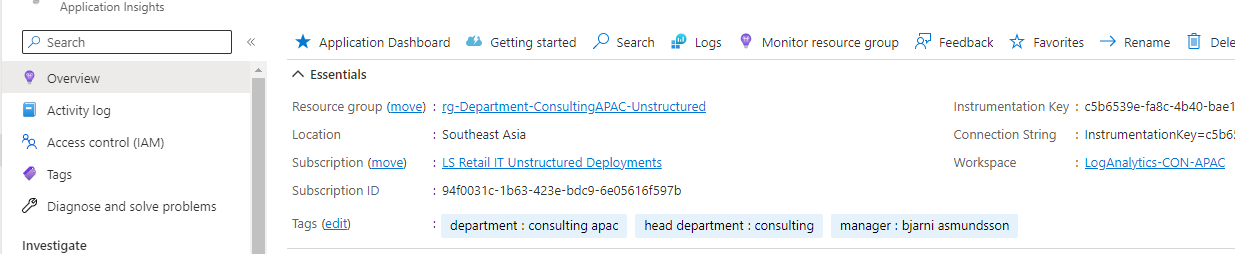 Instrumentation Key: BC 2019 
release wave 2 to BC 2020 release wave 2

Connection String: BC 2021 
release wave 1 and onwards
[Speaker Notes: Then go to Application Insights resource, copy down either the instrumentation key or connection string depends on your BC version.
For BC 2019 release wave 2 (BC15) to BC 2020 release wave 2 (BC17), copy the Instrumentation Key
For BC 2021 release wave 1 (BC18) and onwards, copy the Connection String.]
Collecting Data – Service Tier Setup (BC On-Prem)
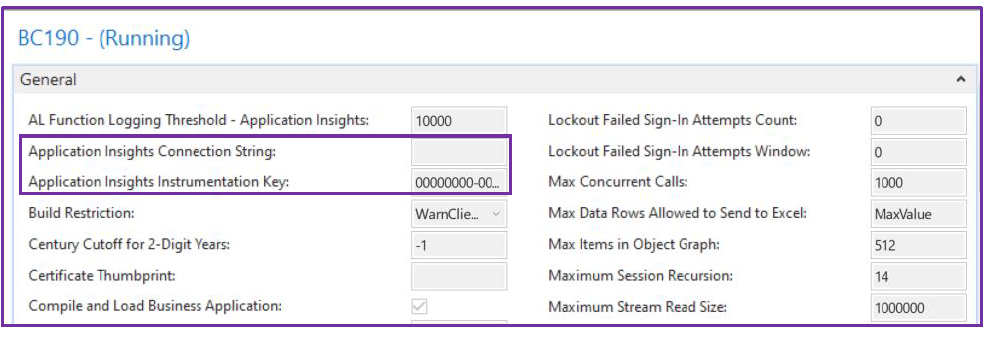 [Speaker Notes: Then we go to the second area of the setup. For Business Central On-Prem, go to the BC Service Tier, and paste the value that you copied earlier to either the Connection String or Instrumentation Key, and restart the service.]
Collecting Data – Service Tier Setup (LS Central SaaS)
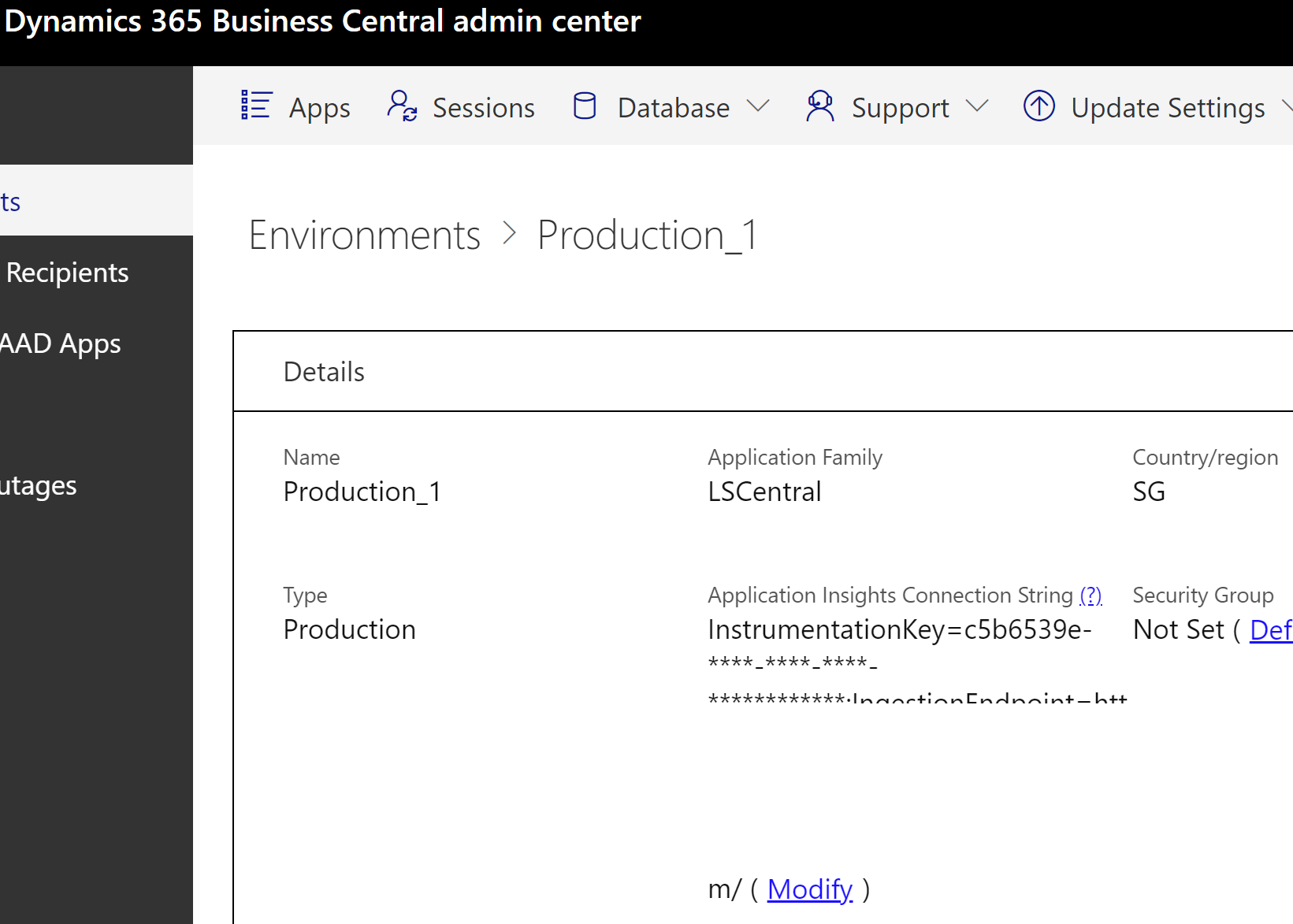 [Speaker Notes: For LS Central SAAS, go to Dynamics 365 Business Central admin center and select the environment that you want to enable the Application Insights. Copy the Connection String to [Application Insights Connection String].]
Collecting Data – App
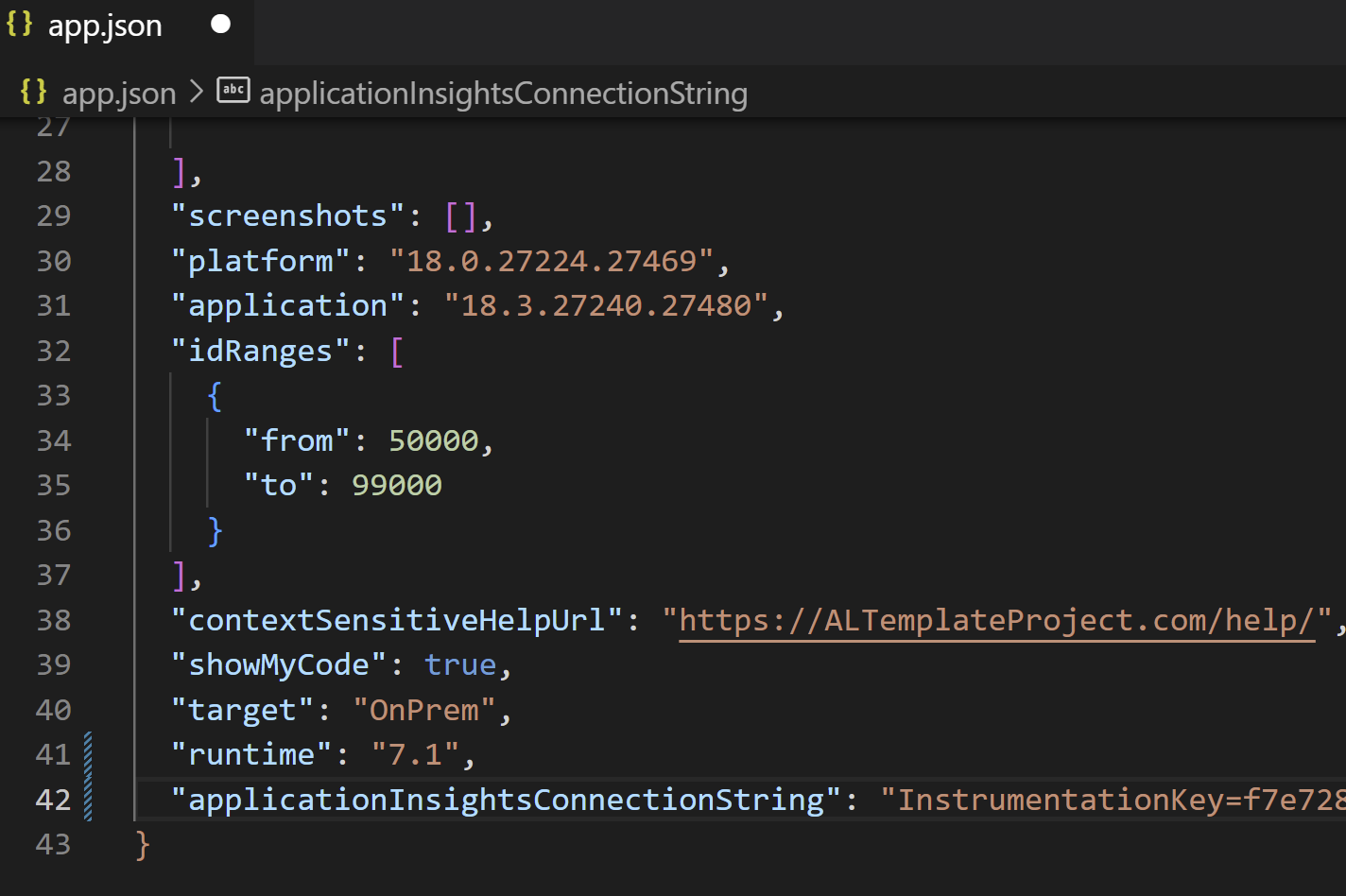 [Speaker Notes: For app level, you can add the "applicationInsightsConnectionString” or “applicationInsightkey” into the app.json, and package the app.]
Collecting Data – Firewall
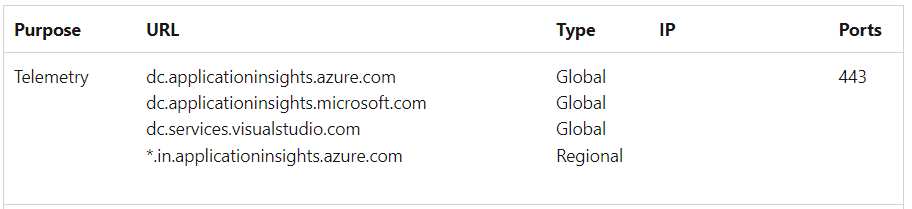 Reference: https://learn.microsoft.com/en-us/azure/azure-monitor/app/ip-addresses
[Speaker Notes: If after the setup, and Azure Application Insights did not receive any data, then you can double check your firewall setup.]
Our 30 minutes journey together...
What, Why
Collecting Data - Setup
Querying Data with KQL
Analyzing Data with PowerBI
Demo
Telemetry Costs
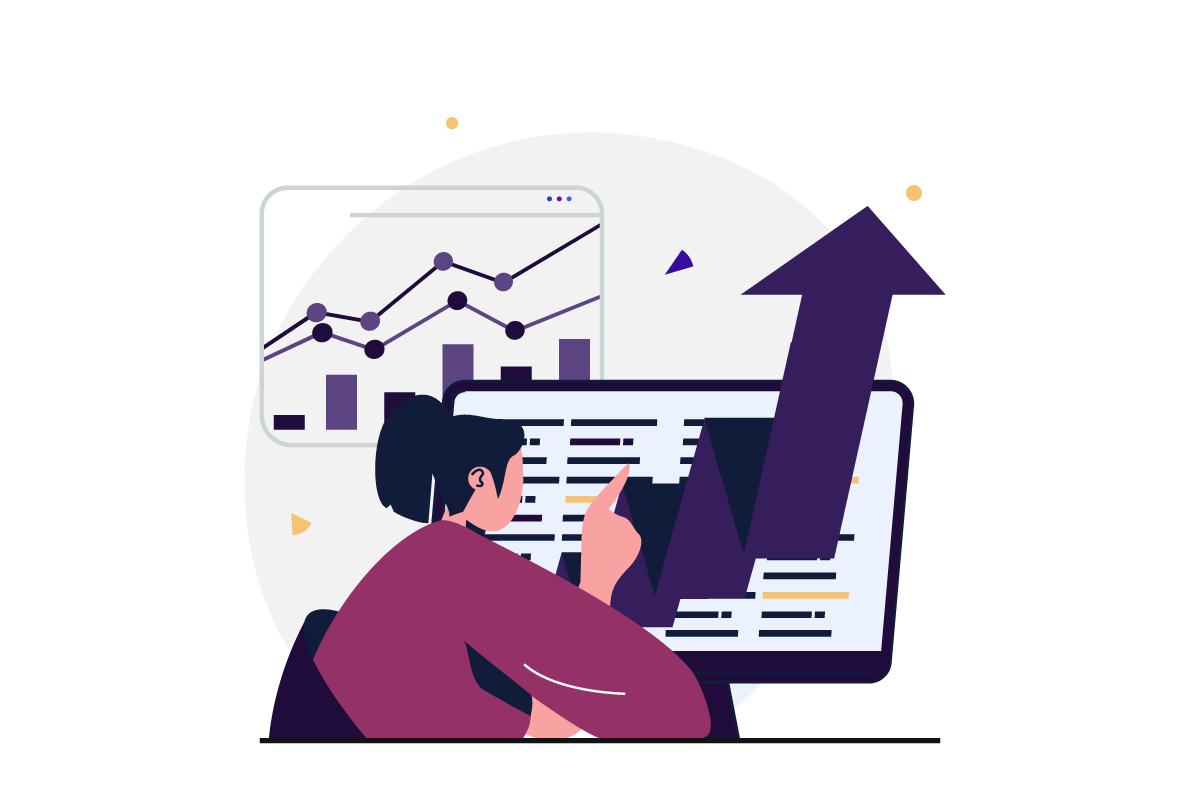 Querying Data with Kusto Query Language (KQL)
Read-only request
Request is stated in plain text
Made of one or more statements
Case-sensitive
More: https://learn.microsoft.com/en-us/azure/data-explorer/kusto/query/
[Speaker Notes: You can use KQL to explore your data and discover patterns, identify anomalies, create statistical modeling, and more. The query uses schema entities that are organized in a hierarchy similar to SQLs: databases, tables, and columns.
It is for query data only, we cannot use it to modify the data. 
It is case-sensitive for everything – table names, table column names, operators, functions, and so on.]
Analyzing Data with Kusto Query Language (KQL)
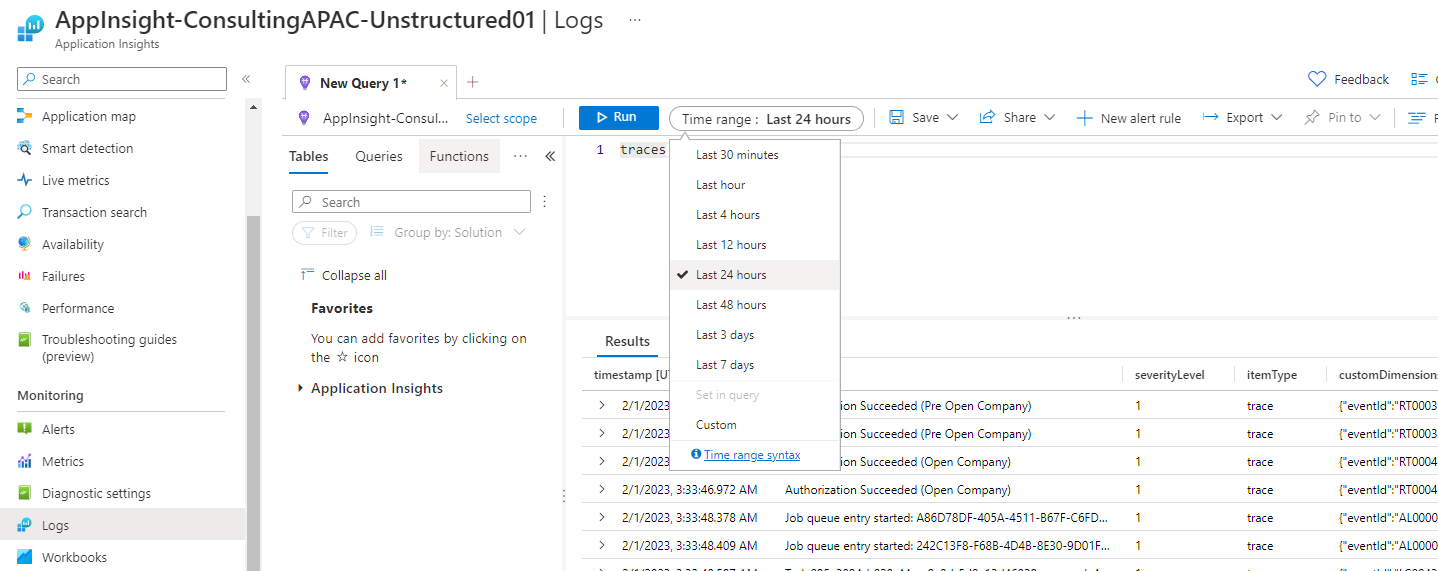 [Speaker Notes: To query the log data, go to Logs in your application insights workspace, and write your KQL in the query editor. We are going to use the traces schema and you can set the time range of the data to be returned. Click the [Run] to execute it.]
Analyzing Data with Kusto Query Language (KQL)
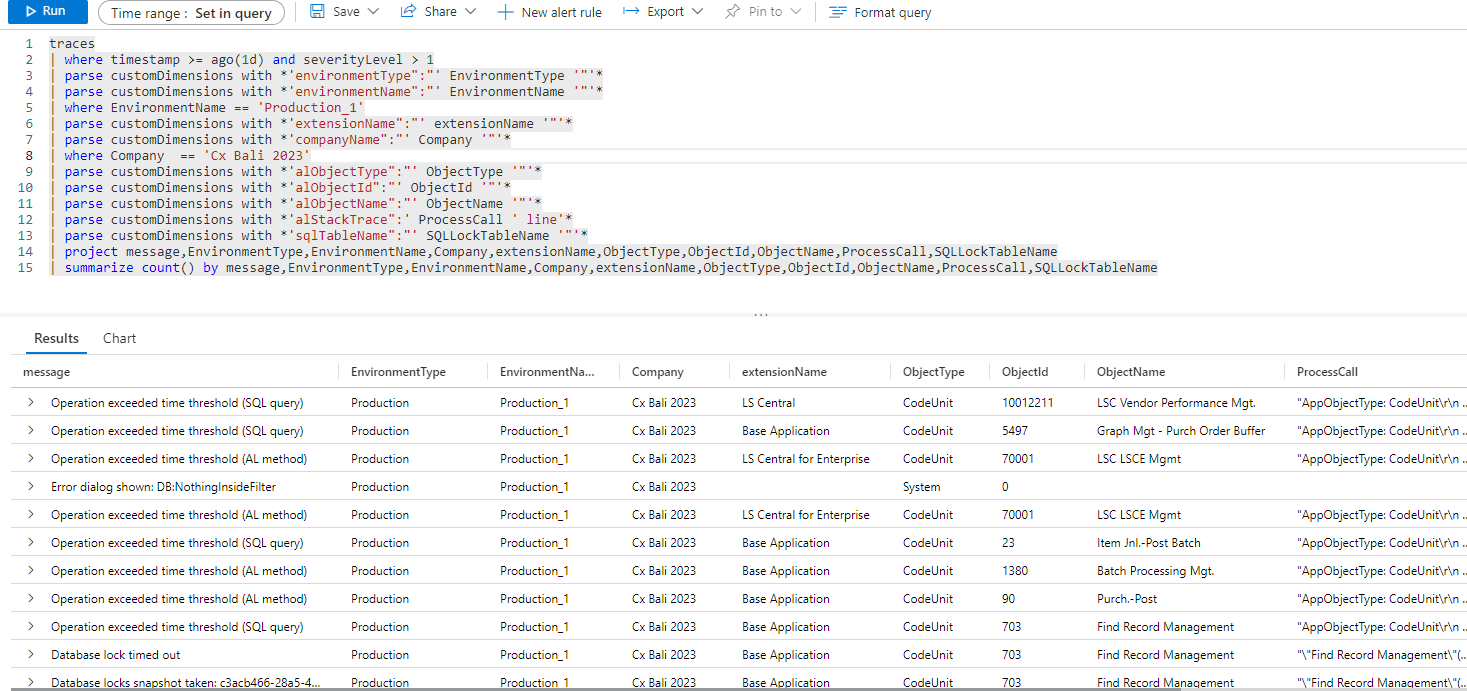 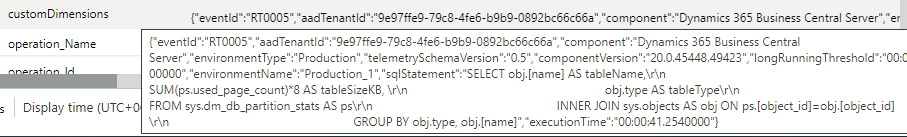 [Speaker Notes: In this KQL, we are going to query the traces for period of last 1 days for event with severityLevel above 1. 
One of the important column is the customDimensions where it store more useful data. We can use it to identify the patterns or keywords.
Then we use the parse function to extract data out of customDimensions, example the object type, object id, and so on.]
Our 30 minutes journey together...
What, Why
Collecting Data - Setup
Querying Data with KQL
Analyzing Data with PowerBI
Demo
Telemetry Costs
Analyzing Data with PowerBI
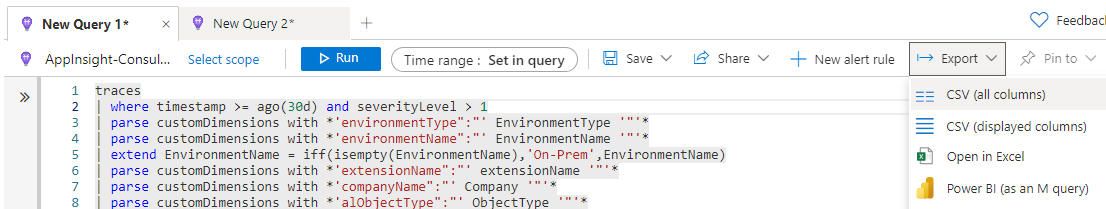 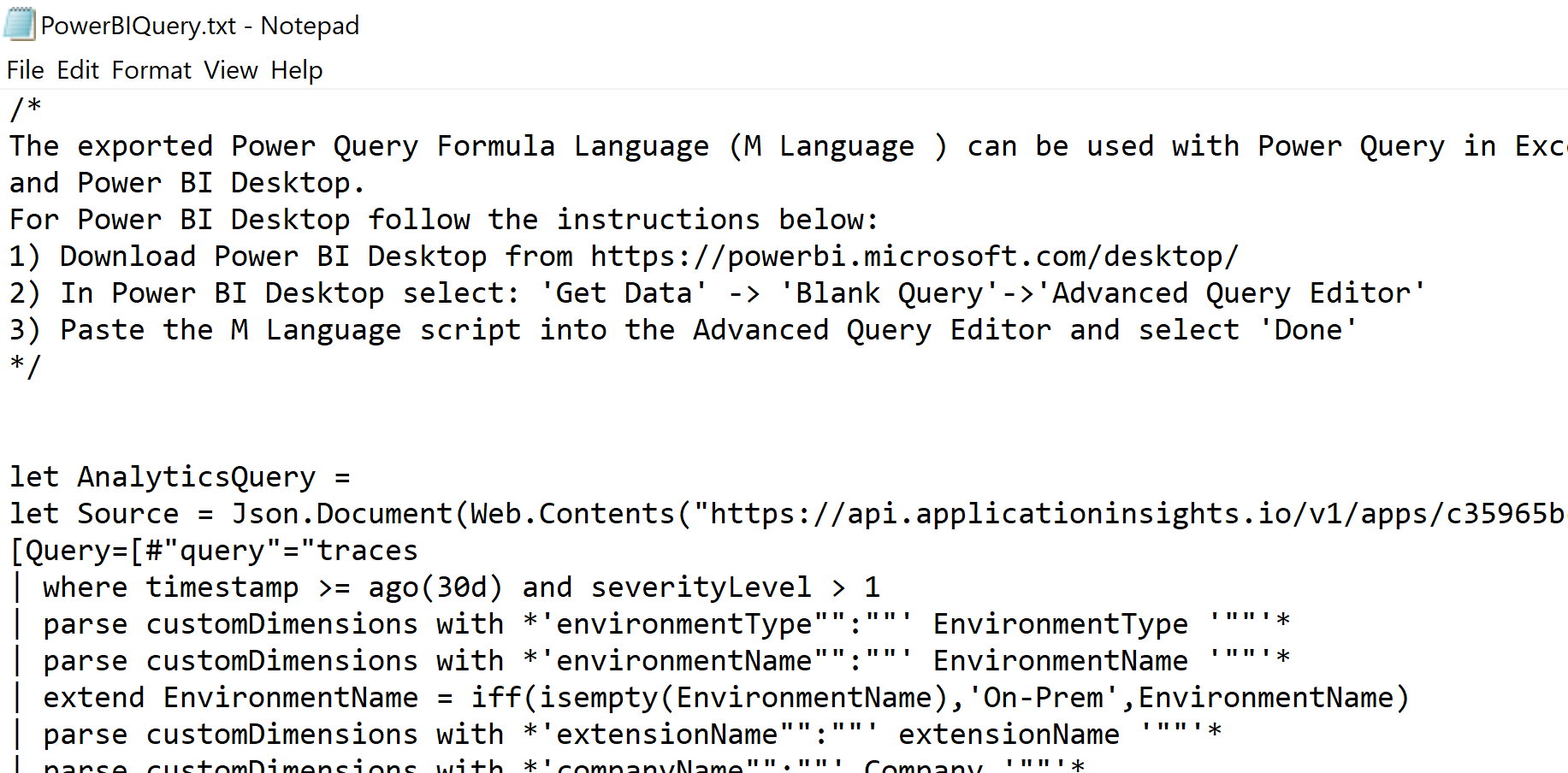 [Speaker Notes: We can also use PowerBI to analyse and present the data in a graphical presentation like pie chart, bar chart, and so on.
How to do it? Very simple, go to Click the Export, and choose PowerBI (as an M query).
Open the txt file and copy the query into your PowerBI.]
Analyzing Data with PowerBI
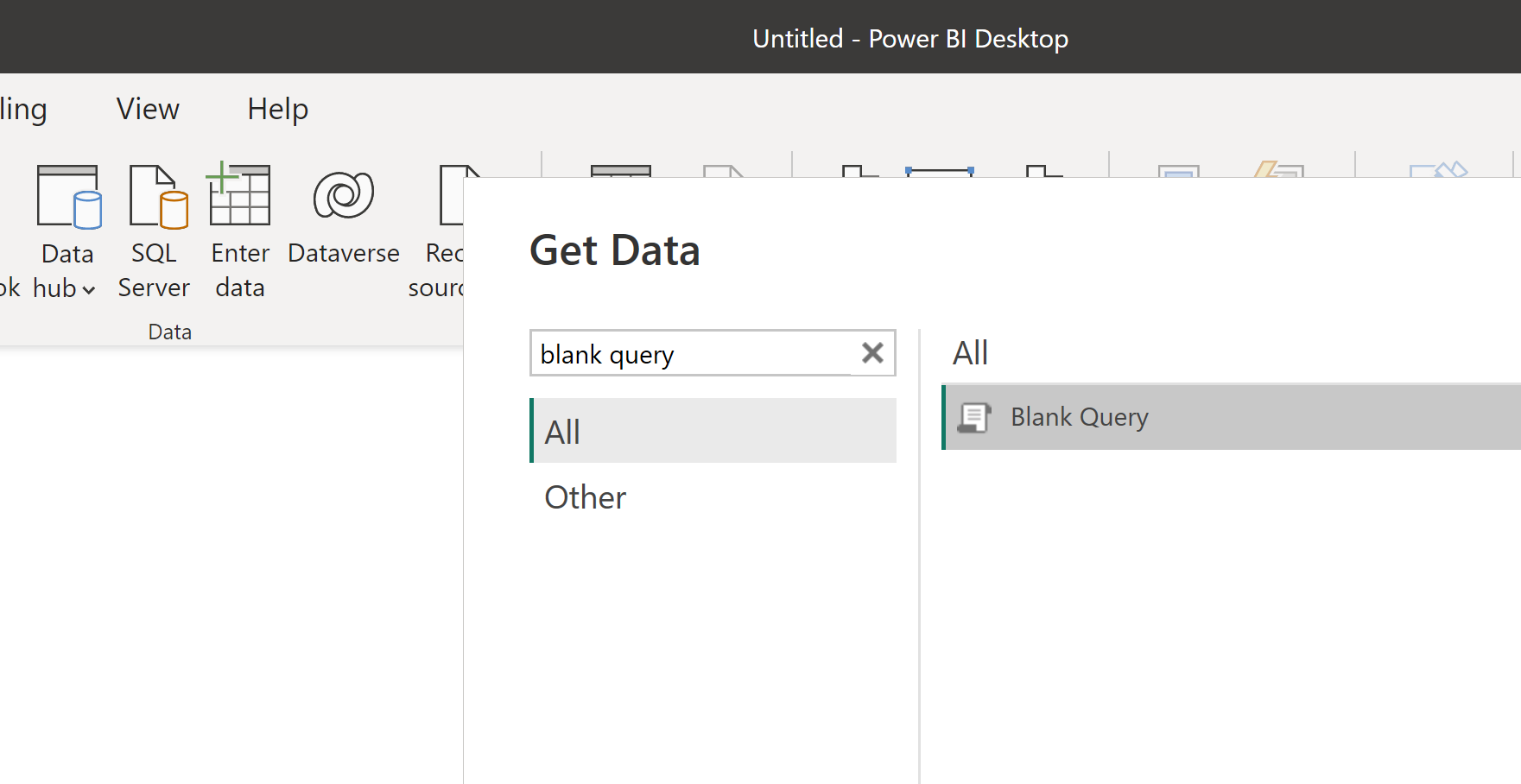 [Speaker Notes: Create a new PowerBI, choose Get Data.
Search for blank query and click [Connect]]
Analyzing Data with PowerBI
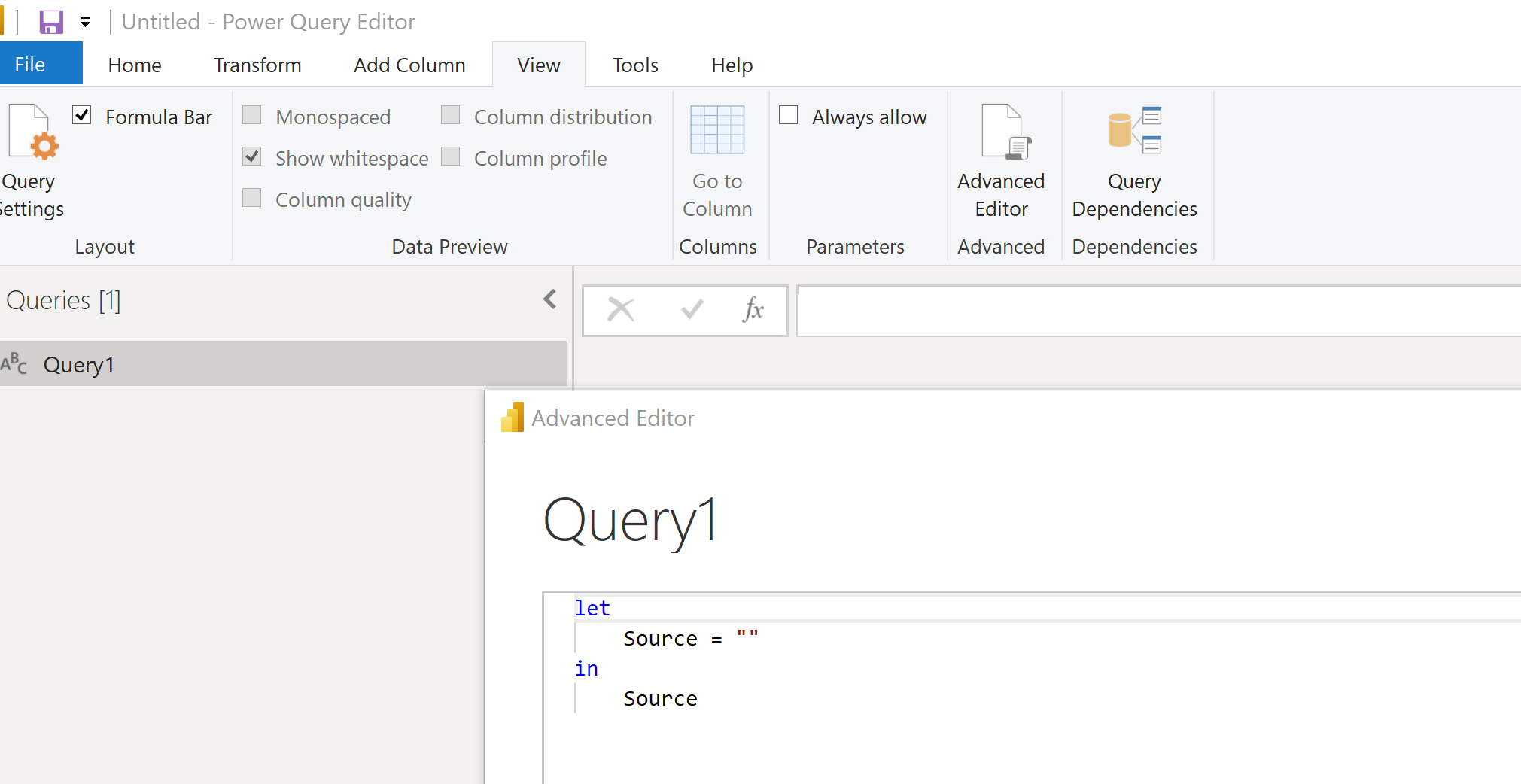 [Speaker Notes: Under View menu, click the [Advanced Editor]
Paste the query that you copy from the txt file into here, Query1.]
Analyzing Data with PowerBI
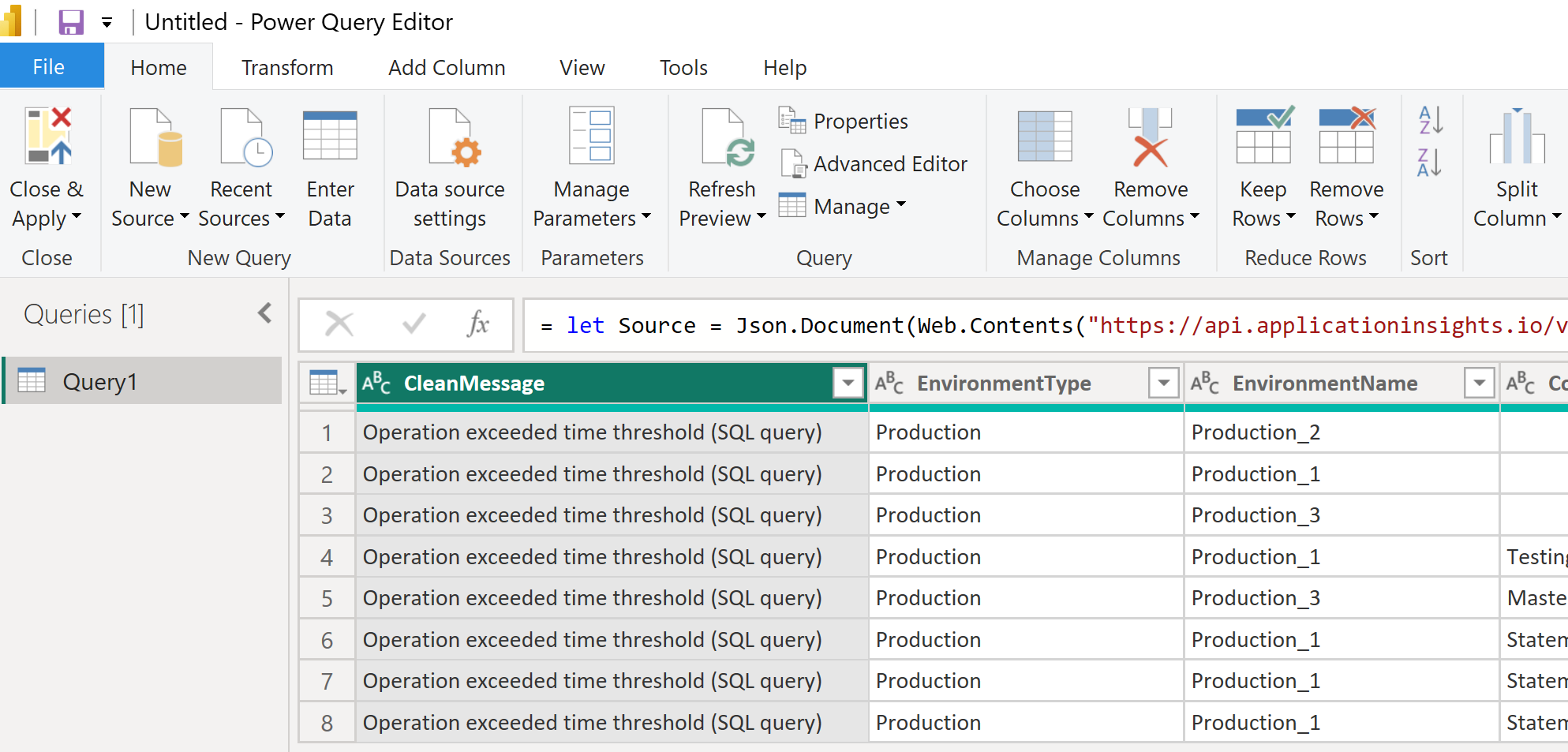 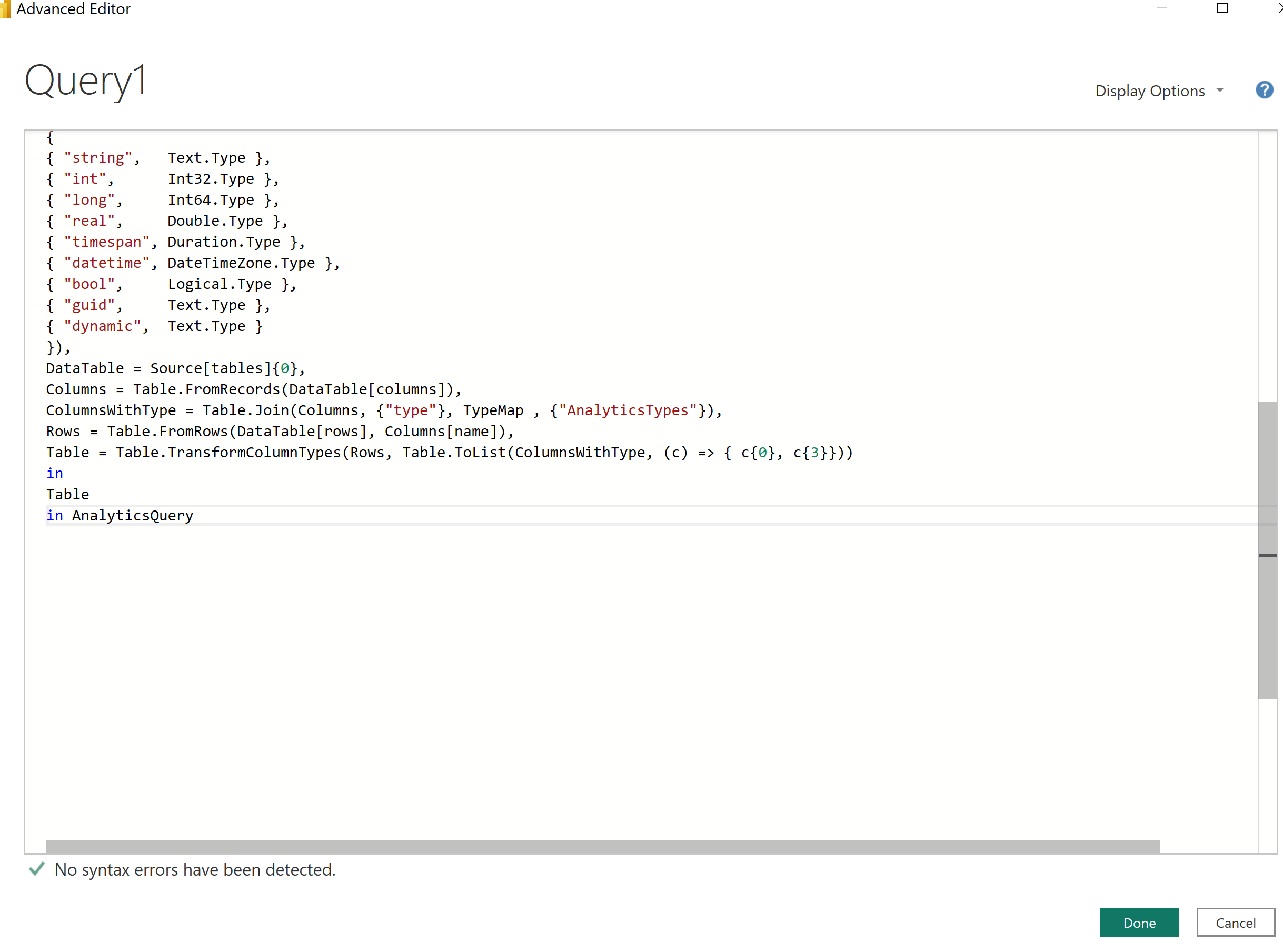 [Speaker Notes: After paste it, click Done.
If prompt for credential, enter your login user and password to the Azure Application Insights
If successful, you will see the dataset.
Click Close & Apply]
Analyzing Data with PowerBI
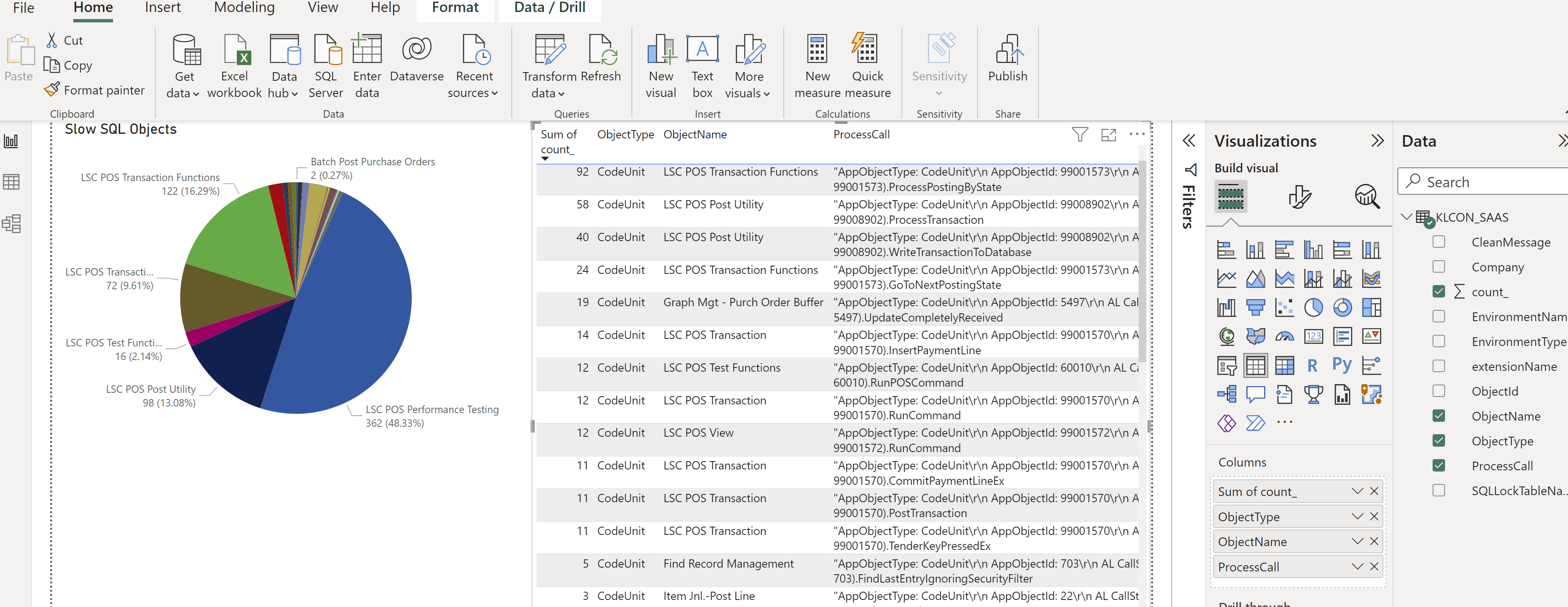 [Speaker Notes: With the dataset returned from Application Insights, now you can create your own charts for analysis.
The three most common areas that we look into are deadlock, table lock and slow SQL.]
Our 30 minutes journey together...
What, Why
Collecting Data - Setup
Querying Data with KQL
Analyzing Data with PowerBI
Demo
Telemetry Costs
Our 30 minutes journey together...
What, Why
Collecting Data - Setup
Querying Data with KQL
Analyzing Data with PowerBI
Demo
Telemetry Costs
Telemetry Costs
Azure Application Insights is billed based on 
Volume
Time
Pricing Tier
Pay-as-you-go
Commitment Tiers
More: https://azure.microsoft.com/pricing/details/monitor/
[Speaker Notes: Volume: The volume of telemetry data that is sent (data ingestion)
Time: How long time you want data to be available (data retention). For application insights, it included of 90 days data retention for free. Data retained beyond 90 days will be charged for each GB of data retained for a month (pro-rated daily).


Commitment Tiers: with savings over pay-as-you-go.]
Our 30 minutes journey together...
What, Why
Collecting Data - Setup
Querying Data with KQL
Analyzing Data with PowerBI
Demo
Telemetry Costs
[Speaker Notes: In our last 30 minutes journey, you have heard why it is important to have application insights enabled, so you can look at the activities and general health of your environments/apps. And to setup, it is also very straightforward, two area 1) Create Application Insights Workspace 2) Configure the Service Tier/App. Then you can use a simple KQL to query the data and using the parse function to extract important data. Finally, present the dataset in PowerBI with graphs.]
Q&A
Thank you